Aristotle on money and [briefly] on  crisis
Catherine Bregianni 
Academy of Athens
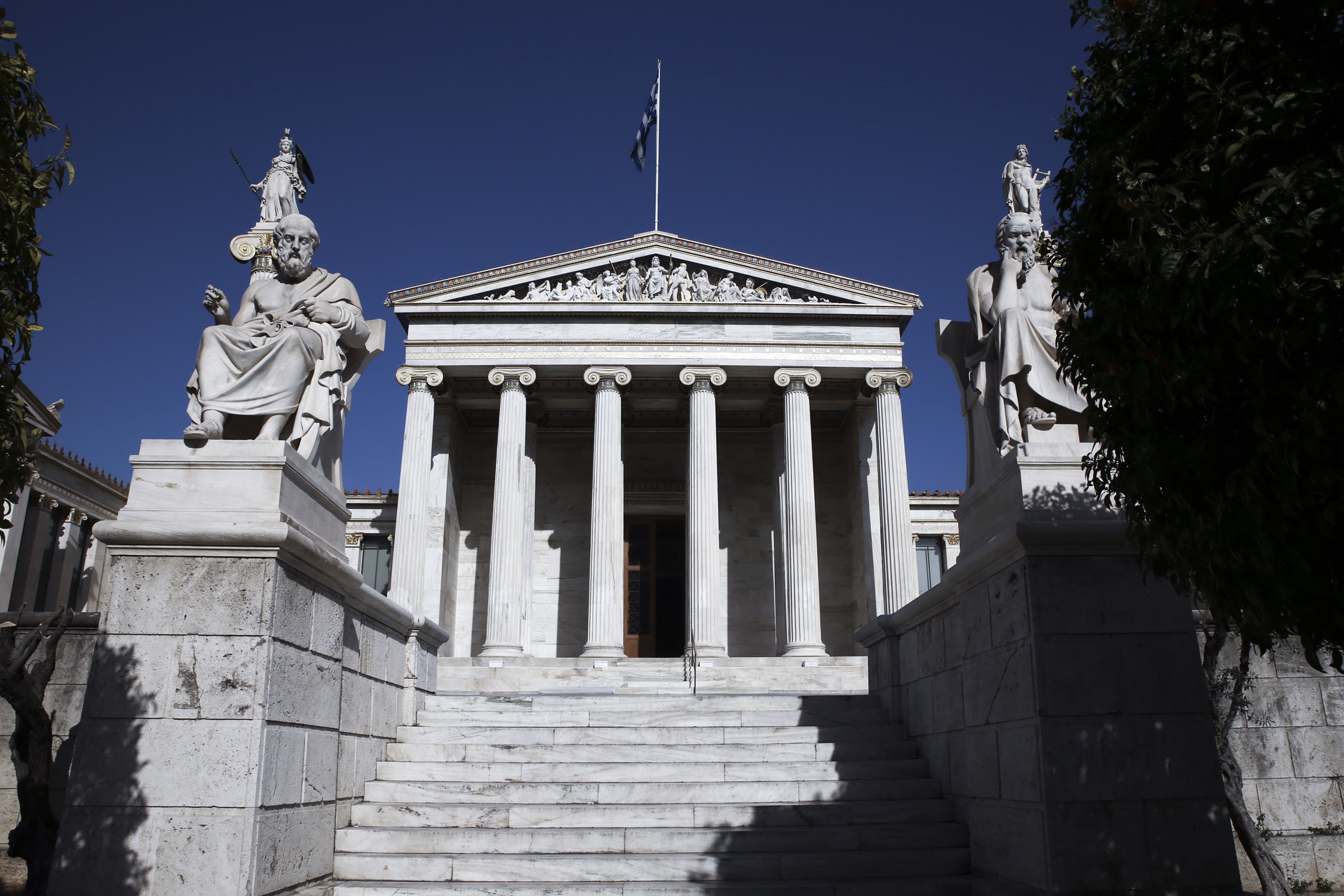 An ontology of money in Aristotelian texts [Nicomacheina Ethics,  Politics, Athenian Constitution]. 4th century bC.
Money as an institutional being
 -objective factors : social elites ’identification to wealth  
   Link of the market to commercial transactions and accumulated capital 
-subjective factors : ‘’ου φύσει αλλά νόμω εστί = it is not existing in nature but only by law’’ NE, V. 
Money is qualified as measure of exchange, but also as means of exchange 

Money as a social symbol 
-Social qualities related to money’s demand
-Global economic and social relations are represented by money as an epiphenomenon
Some Aristotelian concepts on crisis
Crisis is related to objective factors : social disorder is a consequence of structural transformation 
Economic crisis is leading to political crisis (examined in the basis of the Athenian paradigm, 6th century bC.).
Economic bases of the crisis is leading to individual depression:
   ‘’νοσούντες τα προς ευατούς =citizens are suffering regarding themselfs’’ Athenian Constitution
Money’s usage
Private economic activity is related to city-state’s welfare
Economic and political structure are interrelated 
The ‘’national’’ wealth must go along with the moral dimension of the city-state.  
Political science is considered by the philosopher as a superior science, but this should be connected to economic art. 
Economic studies are classified among applied sciences.
Aristotle’s dialectical approach of economic activity
Applied economic activity is separated from financial activity 
Applied economic activity is compatible to nature 
Financial activity is unnatural
Money’s qualities
The use of money was born by necessity 
Labor cost is integrated  to the commodities value 
Currency has both, inner and institutionalized value 
Human freedom is identified to self-determination in monetary transactions
Money can be devaluated, withdrawn from circulation and falsified (subjective quality) 
Article’s prices are specified by demand (objective quality)
Athenian tetradrachm (5th bc)
Tetradrachm’s Diffusion in eastern Mediterranean
Conclusion
Aristotle applies a dialectical method based in materialism 
Social relations are  determined by economic structures 
In the city-state, social stratification is based on wealth possession
An opposite epistemological framework is Plato’s idealism